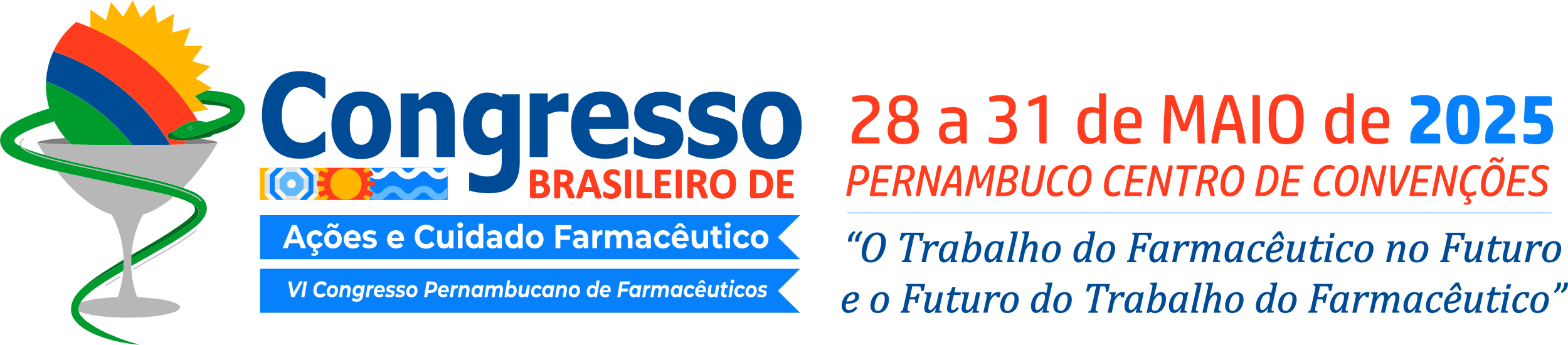 TÍTULO DO TRABALHO
Nome do Autor1, Nome do Autor2, Nome do Autor3
Palavras-chave: Lorem Ipsum; Dolor; Sit Amet; Consectetur.
Instituição do autor principal: Lorem ipsum dolor sit amet.
E-mail do autor principal: lorem@ipsum.dolor.sit
INTRODUÇÃO
RESULTADOS
Lorem ipsum dolor sit amet, consectetur adipiscing elit. Sed molestie, sem faucibus tincidunt pulvinar, enim lorem venenatis lectus, sed elementum nisl nisl et elit. Pellentesque interdum, dolor eget interdum viverra, sapien dolor rutrum quam, non mollis eros nisi a massa. Duis mi velit, mattis luctus erat quis, tempor imperdiet dui. Phasellus malesuada pretium est, non condimentum velit feugiat at.
Lorem ipsum dolor sit amet, consectetur adipiscing elit. Sed molestie, sem faucibus tincidunt pulvinar, enim lorem venenatis lectus, sed elementum nisl nisl et elit. Pellentesque interdum, dolor eget interdum viverra, sapien dolor rutrum quam, non mollis eros nisi a massa. Duis mi velit, mattis luctus erat quis, tempor imperdiet dui. Phasellus malesuada pretium est, non condimentum velit feugiat at. Praesent hendrerit sodales condimentum. Aenean facilisis, dui sed tristique dignissim, sapien elit elementum nulla, non sodales risus urna et odio. Quisque ultrices elit.
OBJETIVOS
Lorem ipsum dolor sit amet, consectetur adipiscing elit. Sed molestie, sem faucibus tincidunt pulvinar, enim lorem venenatis lectus, sed elementum nisl nisl et elit. Pellentesque interdum, dolor eget interdum viverra, sapien dolor rutrum quam, non mollis eros nisi a massa. Duis mi velit, mattis luctus erat quis, tempor imperdiet dui. Phasellus malesuada pretium est, non condimentum velit feugiat at.
CONCLUSÃO
Lorem ipsum dolor sit amet, consectetur adipiscing elit. Sed molestie, sem faucibus tincidunt pulvinar, enim lorem venenatis lectus, sed elementum nisl nisl et elit. Pellentesque interdum, dolor eget interdum viverra, sapien dolor rutrum quam, non mollis eros nisi a massa. Duis mi velit, mattis luctus erat quis, tempor imperdiet dui.
METODOLOGIA
Lorem ipsum dolor sit amet, consectetur adipiscing elit. Sed molestie, sem faucibus tincidunt pulvinar, enim lorem venenatis lectus, sed elementum nisl nisl et elit. Pellentesque interdum, dolor eget interdum viverra, sapien dolor rutrum quam, non mollis eros nisi a massa. Duis mi velit, mattis luctus erat quis, tempor imperdiet dui.
REFERÊNCIAS
Lorem ipsum dolor sit amet, consectetur adipiscing elit. Sed molestie, sem faucibus tincidunt pulvinar, enim lorem venenatis.
QR CODE
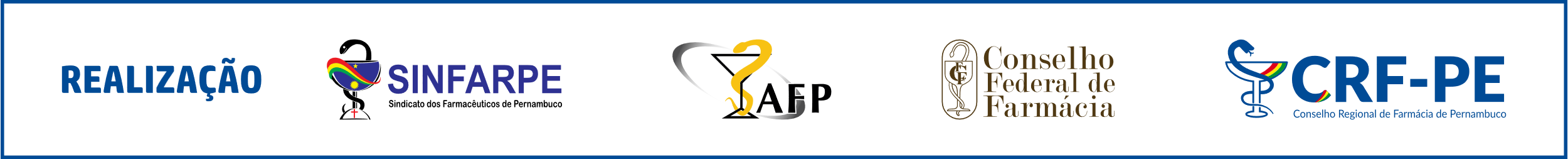